单击此处添加标题
关注互联网创业演示
产品介绍封面
介绍文字介绍文字介绍文字介绍文字介绍文字介绍文字介绍文字介绍文字介绍文字介绍文字介绍文字介绍文字介绍文字介绍文字介绍文字介绍文字介绍文字
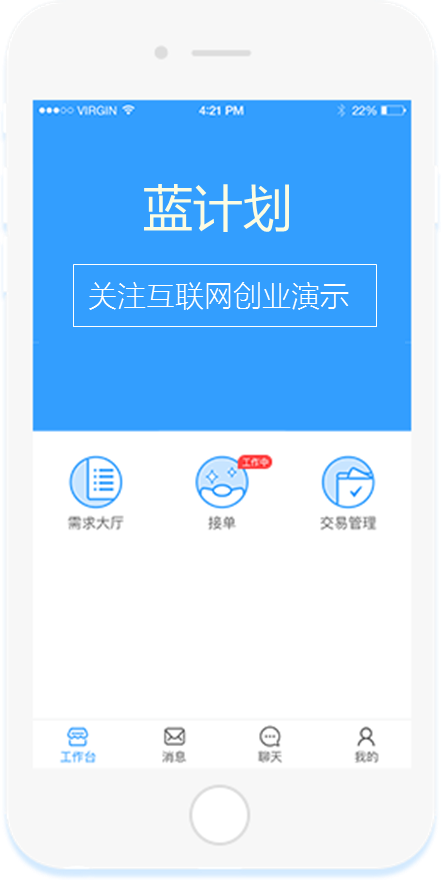 产品图
标题（口号）
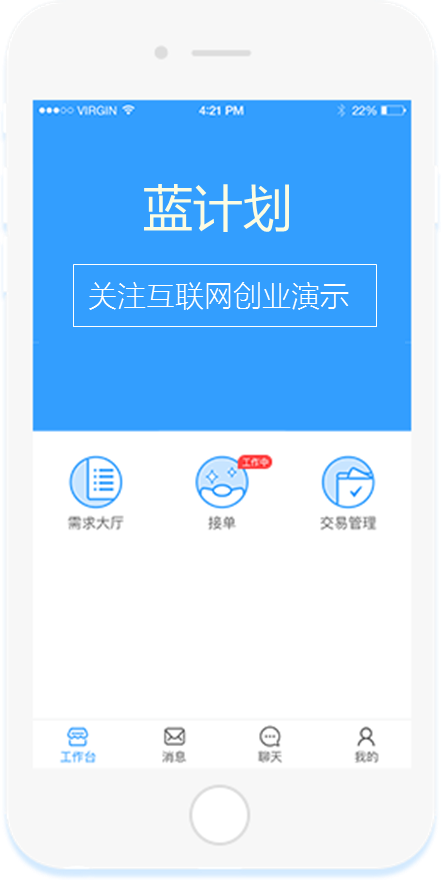 副标题 演讲人
产品图
介绍文字介绍文字介绍文字介绍文字介绍文字介绍文字
产品图
项目背景
介绍文字介绍文字介绍文字介绍文字介绍文字介绍文字介绍文字介绍文字介绍文字介绍文字介绍文字介绍文字介绍文字介绍文字介绍文字介绍文字介绍
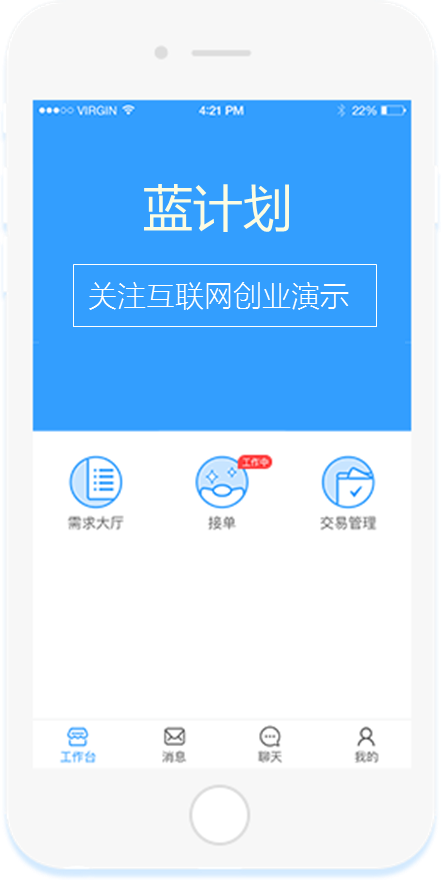 产品图
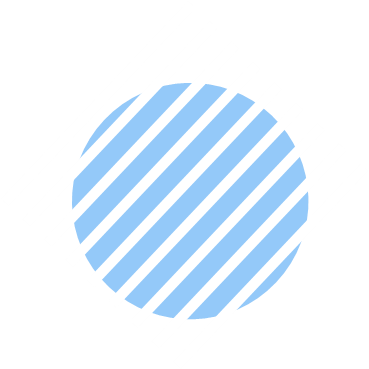 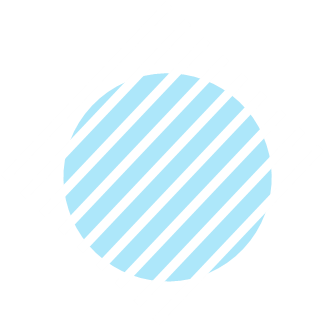 项目介绍
介绍文字介绍文字介绍文字介绍文字介绍文字介绍文字介绍文字介绍文字介绍文字介绍文字介绍文字介绍文字介绍文字介绍文字介绍文字介绍文字介绍文字
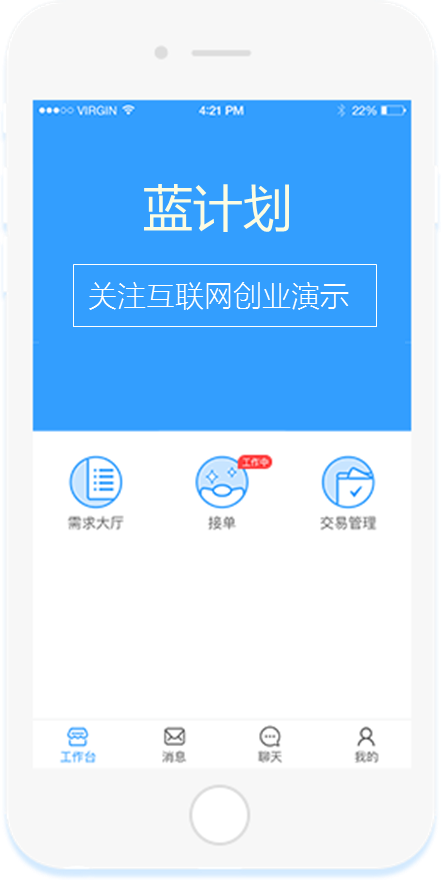 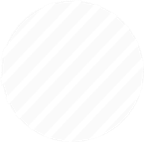 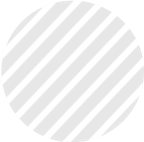 痛点分析
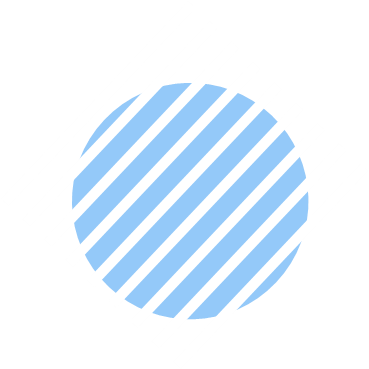 痛点一
痛点二
痛点三
痛点四
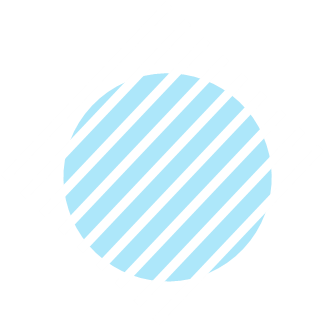 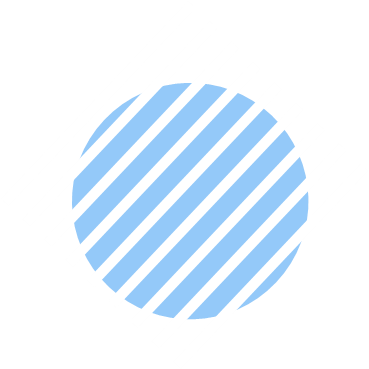 计划目标
目标
计划
介绍文字介绍文字介绍文字介绍文字介绍文字介绍文字介绍文字介绍文字介绍文字介绍文字介绍文字介绍文字介绍文字介绍文字介绍文字介绍文字介绍
介绍文字介绍文字介绍文字介绍文字介绍文字介绍文字介绍文字介绍文字介绍文字介绍文字介绍文字介绍文字介绍文字介绍文字介绍文字介绍文字介绍
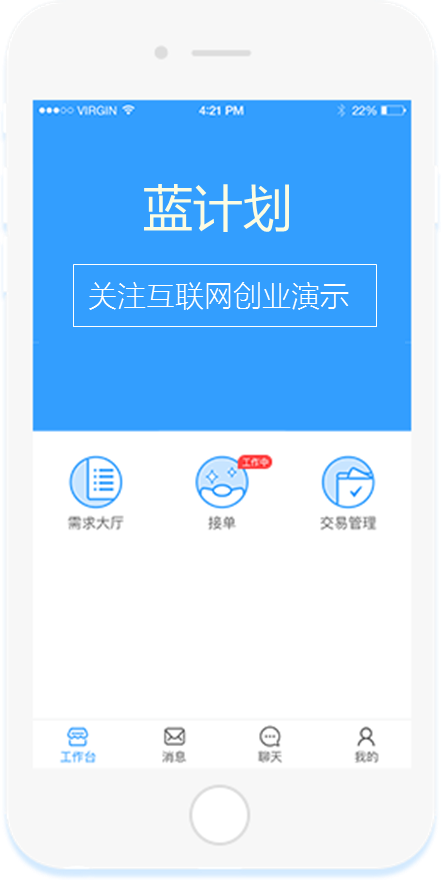 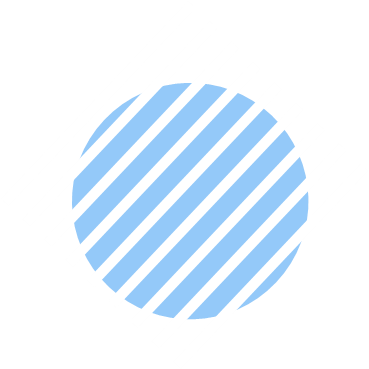 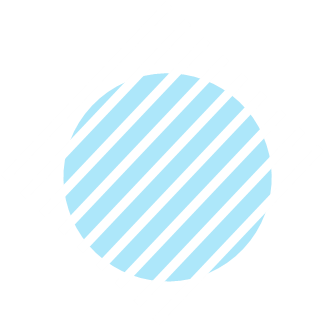 品牌影响
介绍文字介绍文字介绍文字介绍文字介绍文字介绍文字
介绍文字介绍文字介绍文字介绍文字介绍文字介绍文字
介绍文字介绍文字介绍文字介绍文字介绍文字介绍文字
介绍文字介绍文字介绍文字介绍文字介绍文字
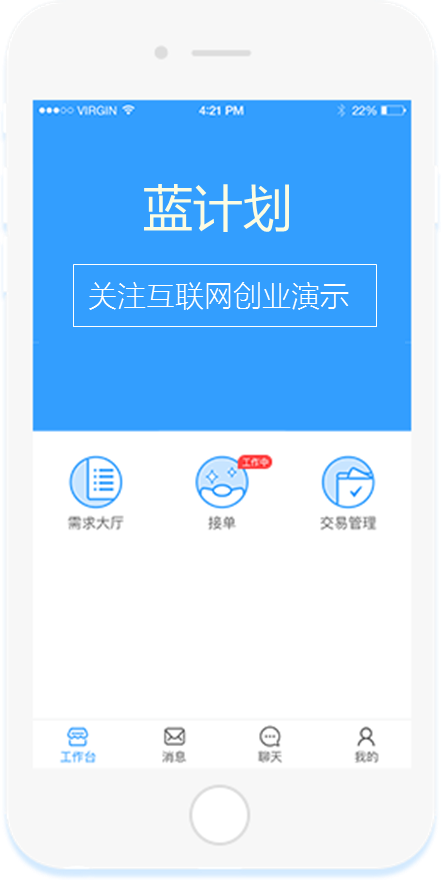 SWOT分析
S
W
介绍文字介绍文字介绍文字介绍文字介绍文字介绍文字介绍文字
介绍文字介绍文字介绍文字介绍文字介绍文字介绍文字介绍文字
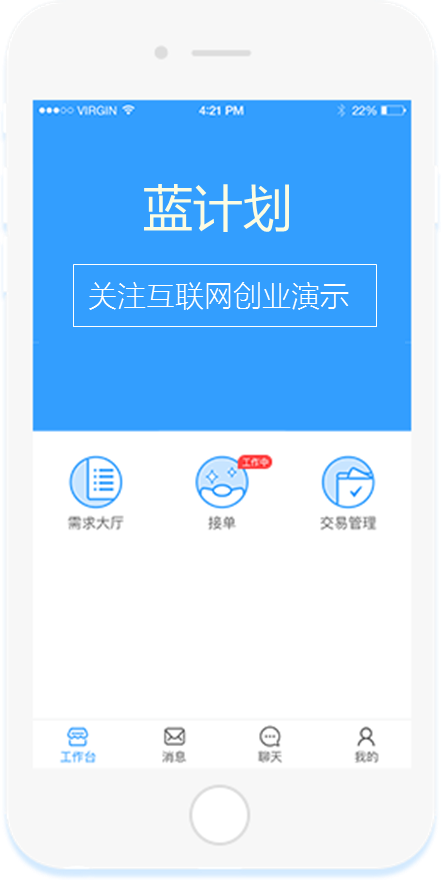 介绍文字介绍文字介绍文字介绍文字介绍文字介绍文字介绍文字
介绍文字介绍文字介绍文字介绍文字介绍文字介绍文字介绍文字
产品图
T
O
商业模式
介绍文字介绍文字介绍文字介绍文字介绍文字介绍文字
介绍文字介绍文字介绍文字介绍文字介绍文字介绍文字
介绍文字介绍文字介绍文字介绍文字介绍文字介绍文字
介绍文字介绍文字介绍文字介绍文字介绍文字
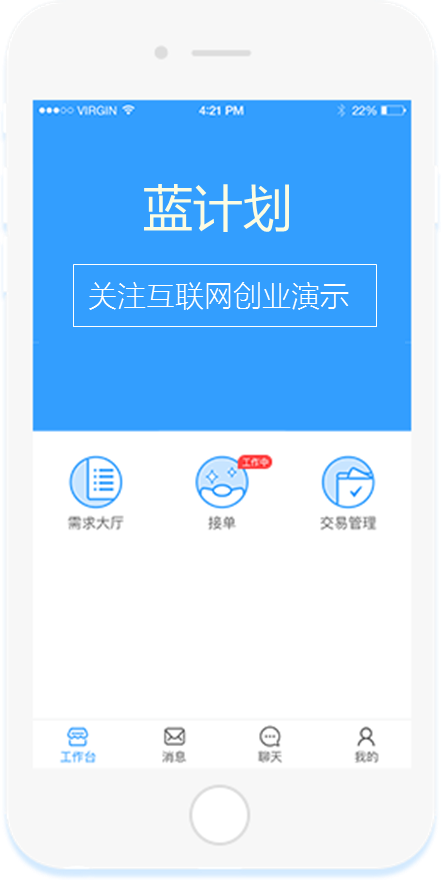 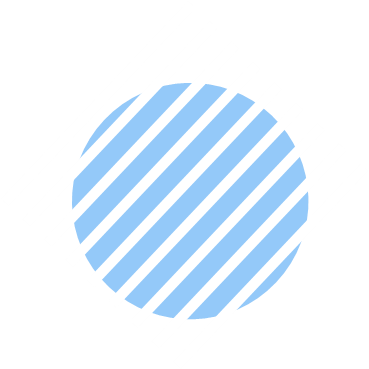 团队介绍
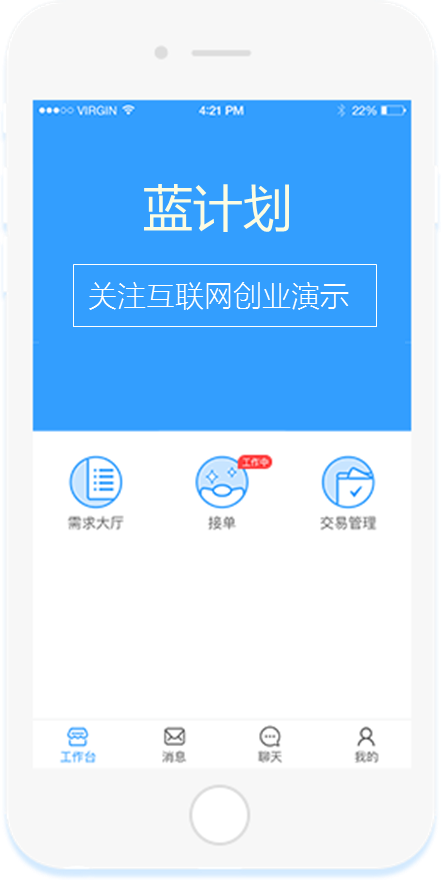 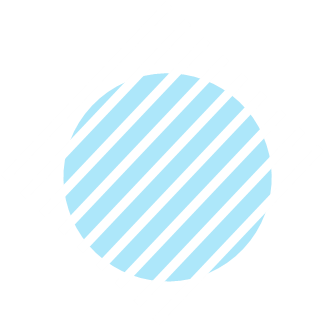 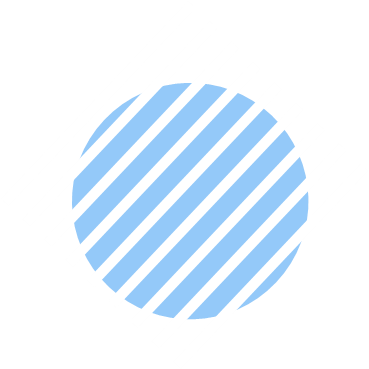 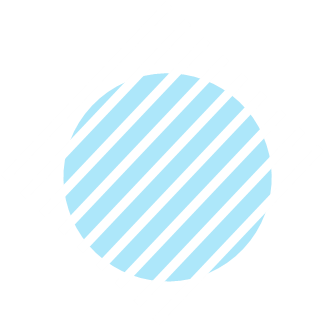 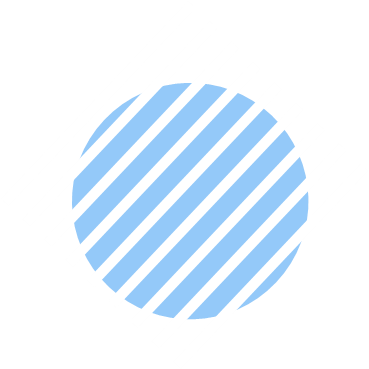 融资需求表
需求一
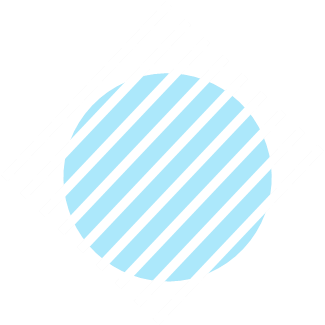 需求二
需求三
需求四
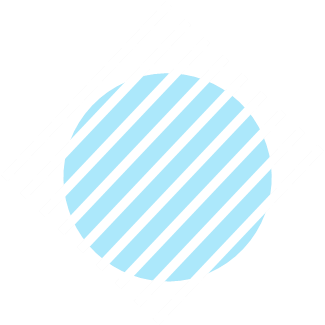 需求五
蓝计划
追求极致演示 轻易不说完美